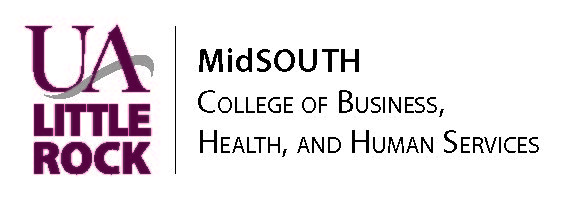 initial Differential Response(DR) In-home visit:
Lots to do and a short time do to it!
Activity Time
What We Do & Why We Do It
[Speaker Notes: Policy II-B Review – Prior to sharing the next slide participants should have completed the corresponding activity “What We Do & Why We Do It” in the Participant Manual and discussed the correct answers found in the Answer Key in the Trainer Resources

DR Referral Criteria

Identifying information for the family members/address or a means to locate;
Alleged perpetrators are parents, birth or adoptive, legal guardians, custodians, or any person standing in loco parentis;
Family has no pending investigations or open cases;
Alleged victims, siblings, or other household members are not currently in DCFS custody or wards of the court;
Protective custody of the children has not been taken/required in the current investigation; and,
Allegations is one of the 13 identified maltreatment types identified in policy 


Conditions for Acceptance (DR)
Inadequate supervision
Inadequate food
Inadequate clothing
Inadequate shelter
Educational neglect
Environmental neglect 
Lockout 
Medical neglect
Human bites
Sprains/Dislocations
Striking a child age seven or older on the face
Striking a child with a closed fist
Throwing a child]
Exceptions that Prohibit DR Referral
Policy II-B
A.   Inadequate Supervision reports involving a child or children under the 	age of five or a child five years of age and older with a physical or mental 	disability which limits his or her skills in the areas of communication, self-	care, self-direction, and safety will be assigned the investigative pathway. 

B.   Educational Neglect reports involving a child that was never enrolled in an 	educational program. 

C.   Environmental Neglect reports involving a child or children under the age 	of three; and those situations in which the hotline assesses an immediate 	danger to the child’s health or physical well-being based upon the severity. 	Division of Children and Family Services 27
[Speaker Notes: Policy II-B Review – Prior to sharing this slide participants should have completed the corresponding activity “What We Do & Why We Do It” in the Participant Manual and discussed the correct answers found in the Answer Key in the Trainer Resources

DR Referral Criteria

Identifying information for the family members/address or a means to locate;
Alleged perpetrators are parents, birth or adoptive, legal guardians, custodians, or any person standing in loco parentis;
Family has no pending investigations or open cases;
Alleged victims, siblings, or other household members are not currently in DCFS custody or wards of the court;
Protective custody of the children has not been taken/required in the current investigation; and,
Allegations is one of the 13 identified maltreatment types identified in policy 


Conditions for Acceptance (DR)
Inadequate supervision
Inadequate food
Inadequate clothing
Inadequate shelter
Educational neglect
Environmental neglect 
Lockout 
Medical neglect
Human bites
Sprains/Dislocations
Striking a child age seven or older on the face
Striking a child with a closed fist
Throwing a child]
DR Referral Exceptions (cont.)
Policy II-B
D.   Lock out reports involving a child or children under the age of ten; and those situations in 	which the hotline assesses an immediate danger to the child’s health or physical wellbeing 	based upon the severity. 

E.   Medical Neglect reports involving a child or children under the age of 13 	or a child with a 	severe medical condition that could become serious enough to cause long-term harm to the 	child if untreated will be assigned the investigative pathway. 

F.   Reports of human bites, sprains/dislocations, striking a child age seven or older on the 	face, striking a child with a closed fist, and throwing a child when these allegations 	occurred: 
		1) Less than one year ago; and/or, 
		2) If the caller to the hotline can verify an injury either through physical signs (e.g., 			scarring), medical information, dated photographs, etc.
Before you go out be sure to:
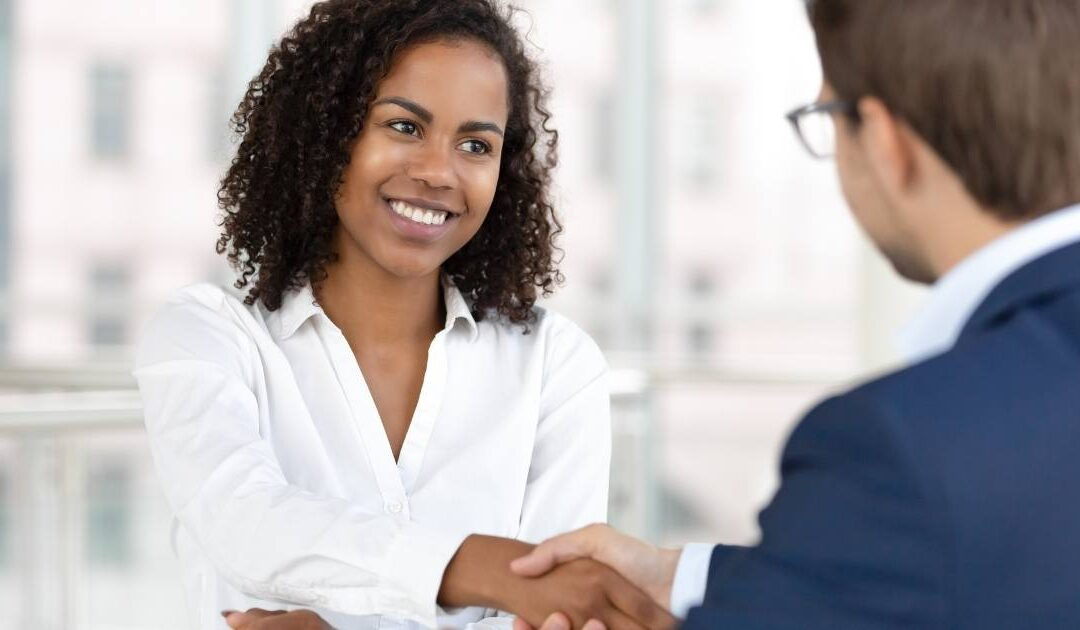 Interview collaterals
Complete a CLEAR search 
Familiarize yourself with DCO Records
Complete a search in the Division Information Management System
Identify household members
Call the family
First Home Visit (72-Hours)
Upon meeting the family, explain what Differential Response (DR) is to the family and your requirement to assess for worries about safety and potential need for services. 
Be sure to obtain the full names and birth dates of all household members, relationships of household members, and any children not listed in the report. 
Obtain information on non-custodial parent(s)
 Full name 
Birthdate 
Address(es)
Assess the health and safety of the family and children at the residence
Take and review the following forms/publications:
PUB-85
CFS-0081
CFS-100
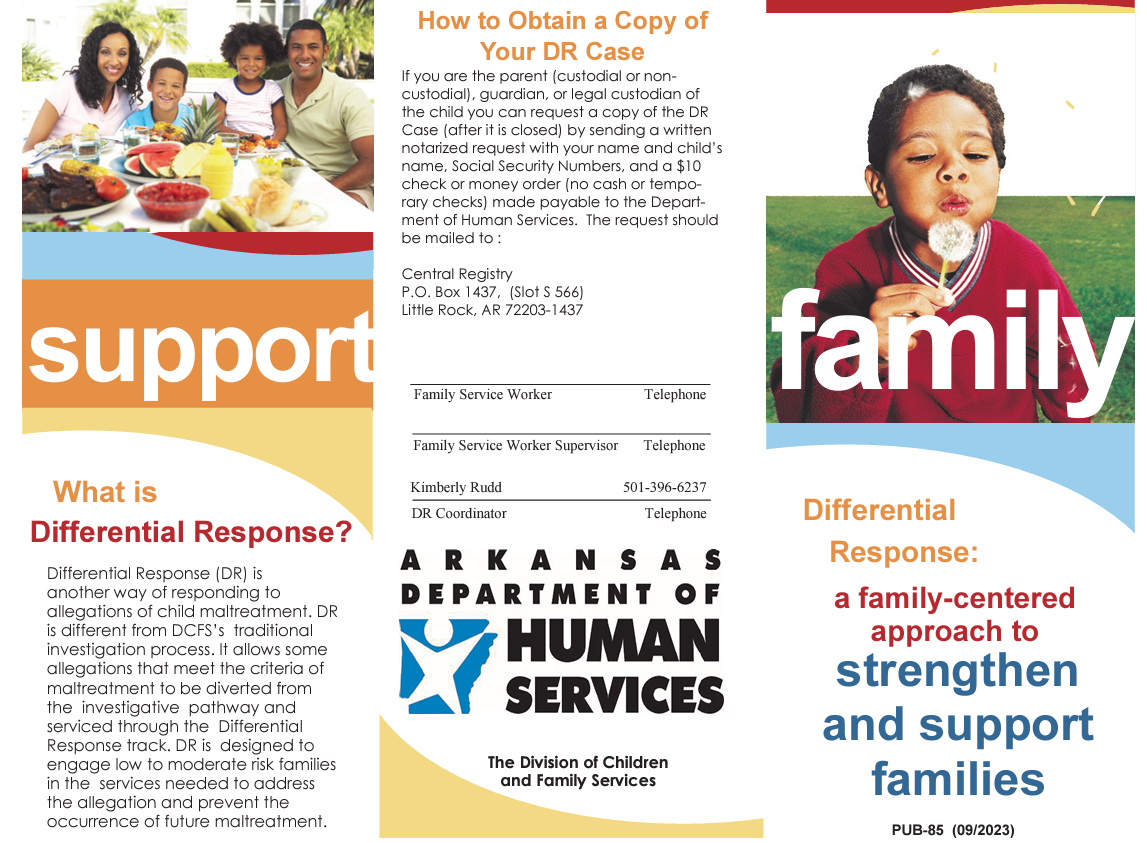 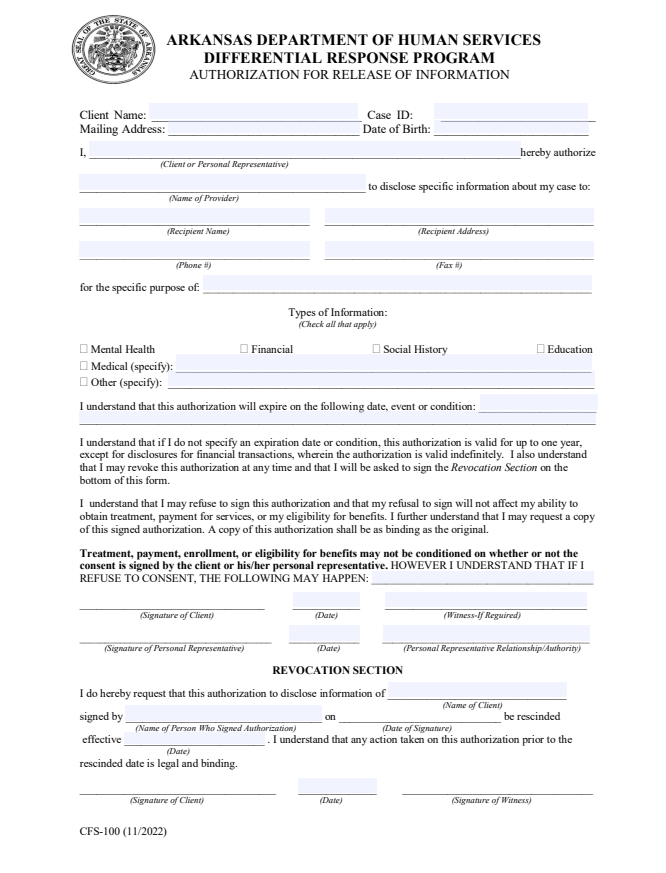 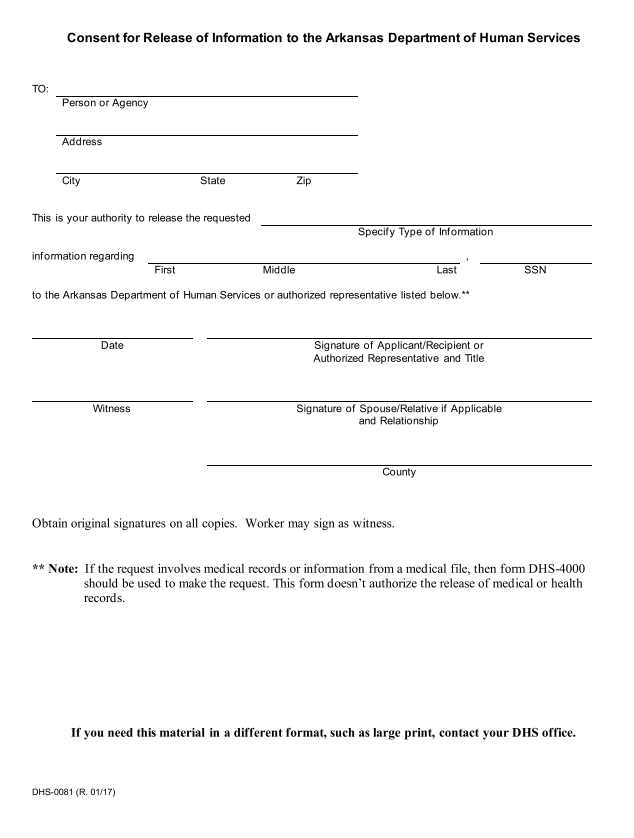 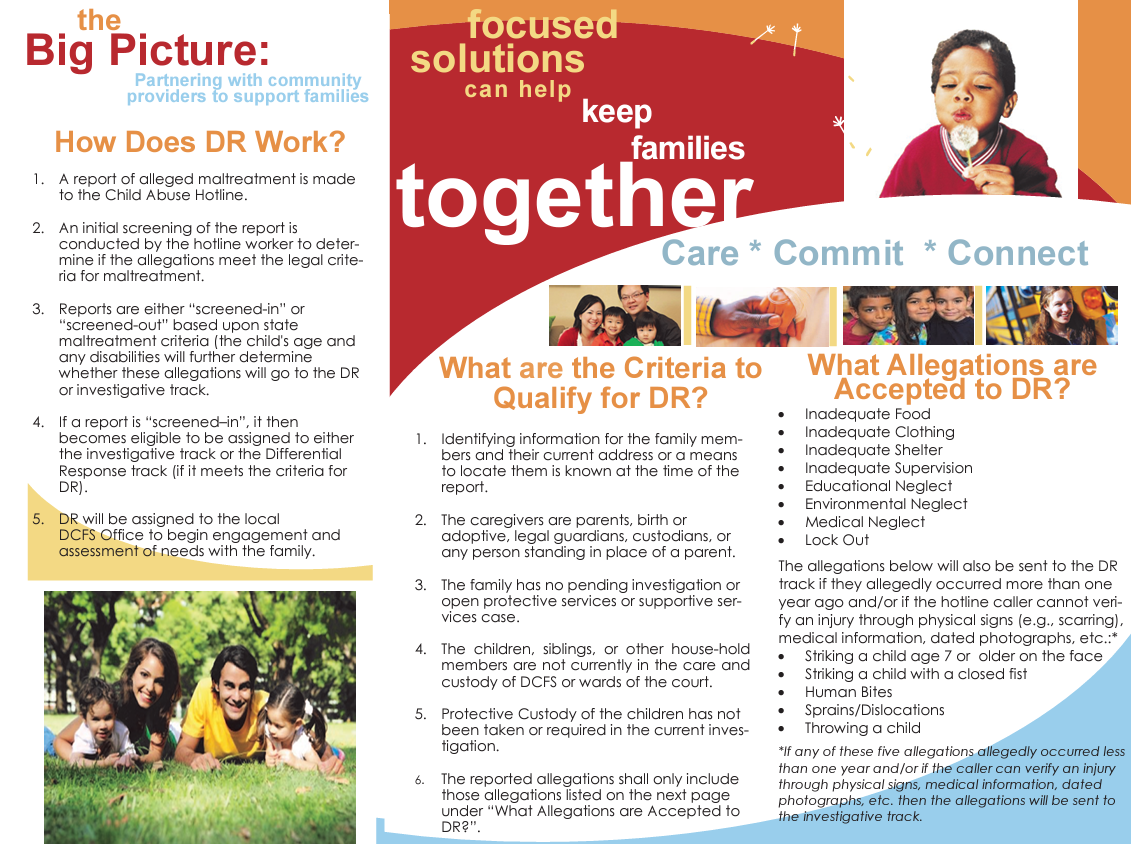 After the visit
working the case
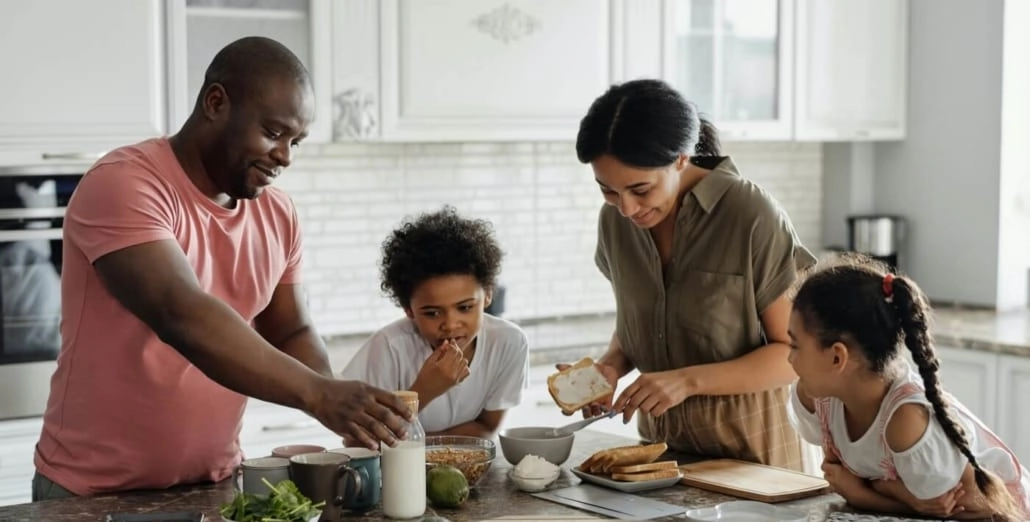 Family Assessment be sure to do it WITH the family 
Initiate and provide the services 
Identity formal and informal supports
Visit the family at minimum 2 times per week
Develop Community Partnerships
Collaborate with the family to develop an Aftercare plan
Be sure to document the entire process
Important timeframes
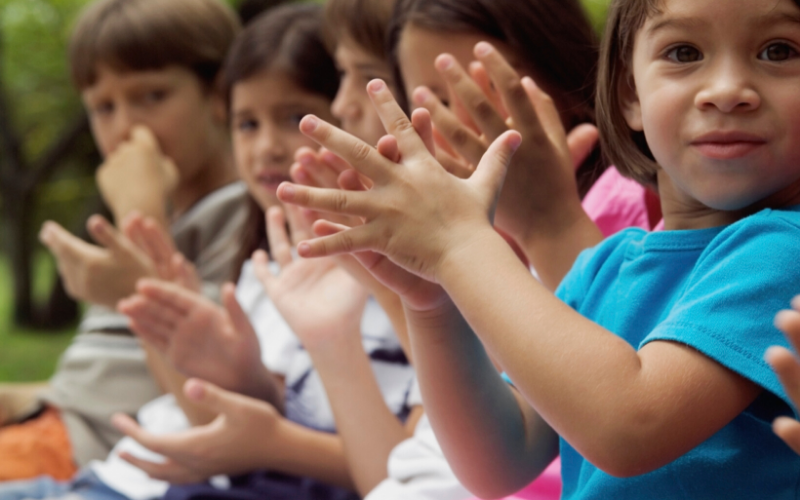 Within the first 30 days, complete the plan or get an extension if needed 
Within the first 45 days, if the plan has not progressed complete the plan or get a 2nd extension
Check the policy and consult with your supervisor if the plan is not complete within 60 days from the date of the report.